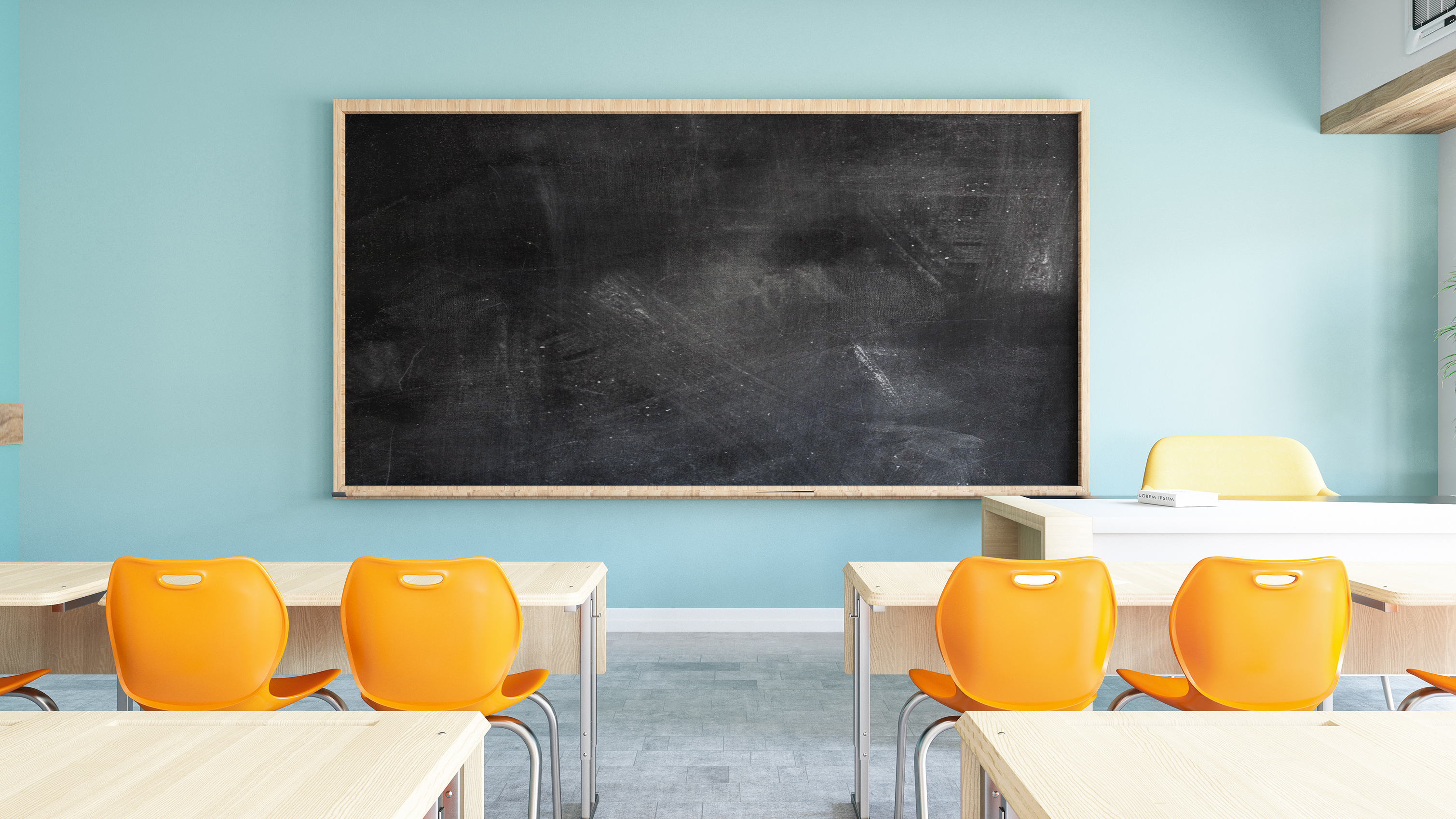 WELCOME 9TH GRADERS TO HIGH SCHOOL
What you need to know about High School
Your counselor,
Mrs. McLaughlin
What will you learn today?
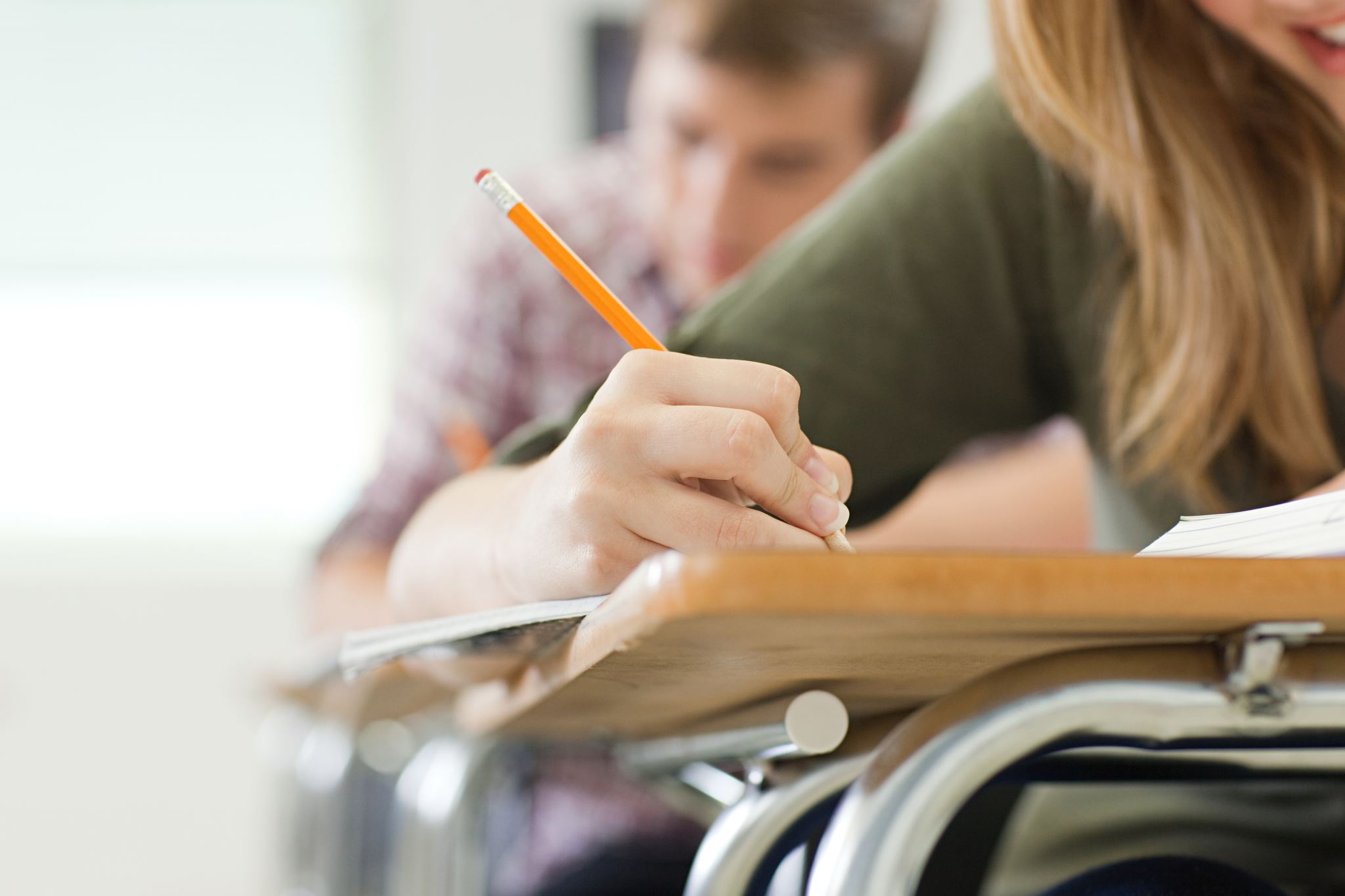 What are some differences between MS and HS?
You must earn credits to graduate from High School: This starts in 9th grade!!!!
You will have multiple teachers, typically one for each subject
Every credit is important and counts towards graduation
Your freshmen year counts! Colleges look at all years
Keeping up with courses is much harder and requires a strong WORK ETHIC!
Deadlines are much more strict
Classes are semester based
All classes will be on the Edgenuity platform; and a couple on canvas
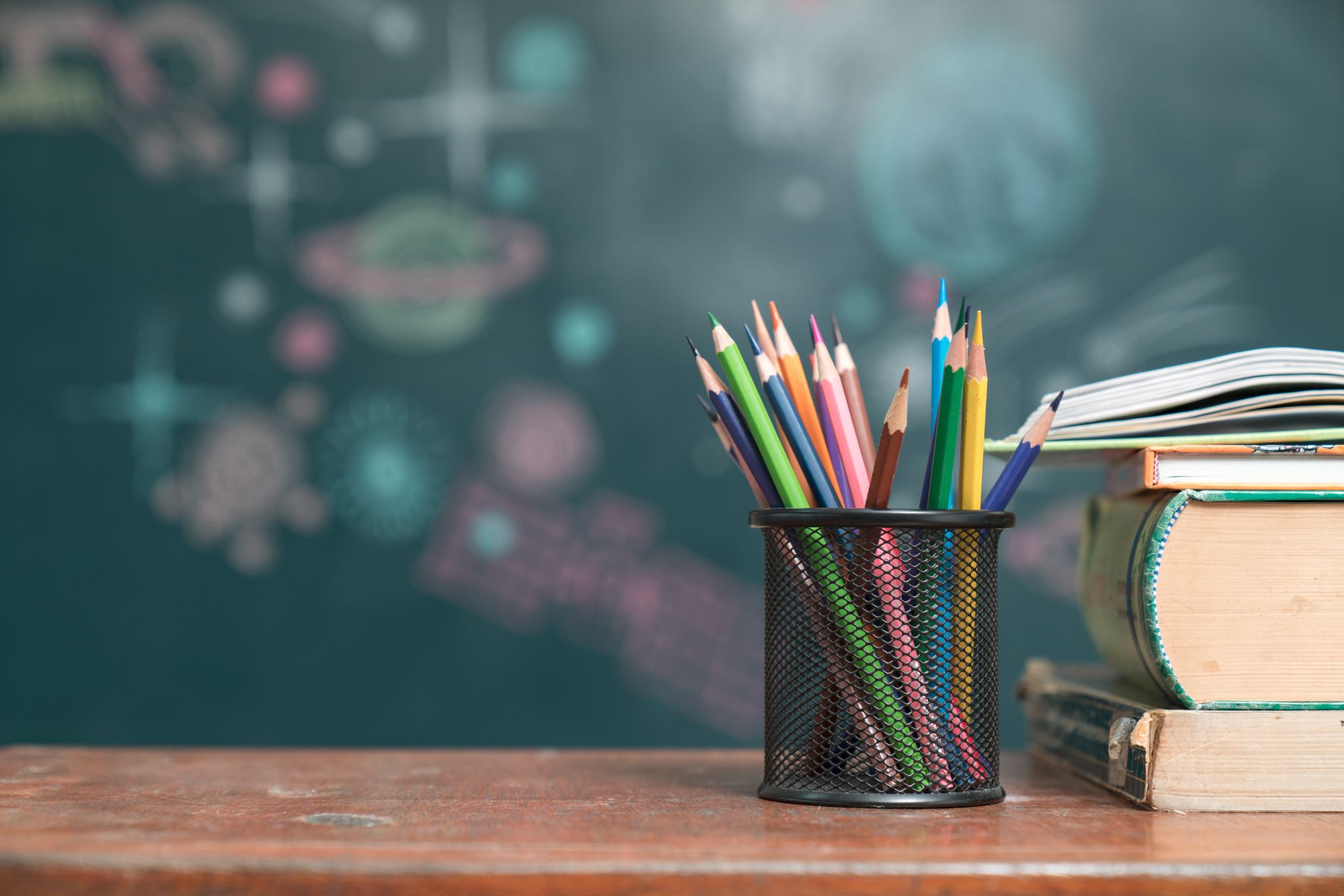 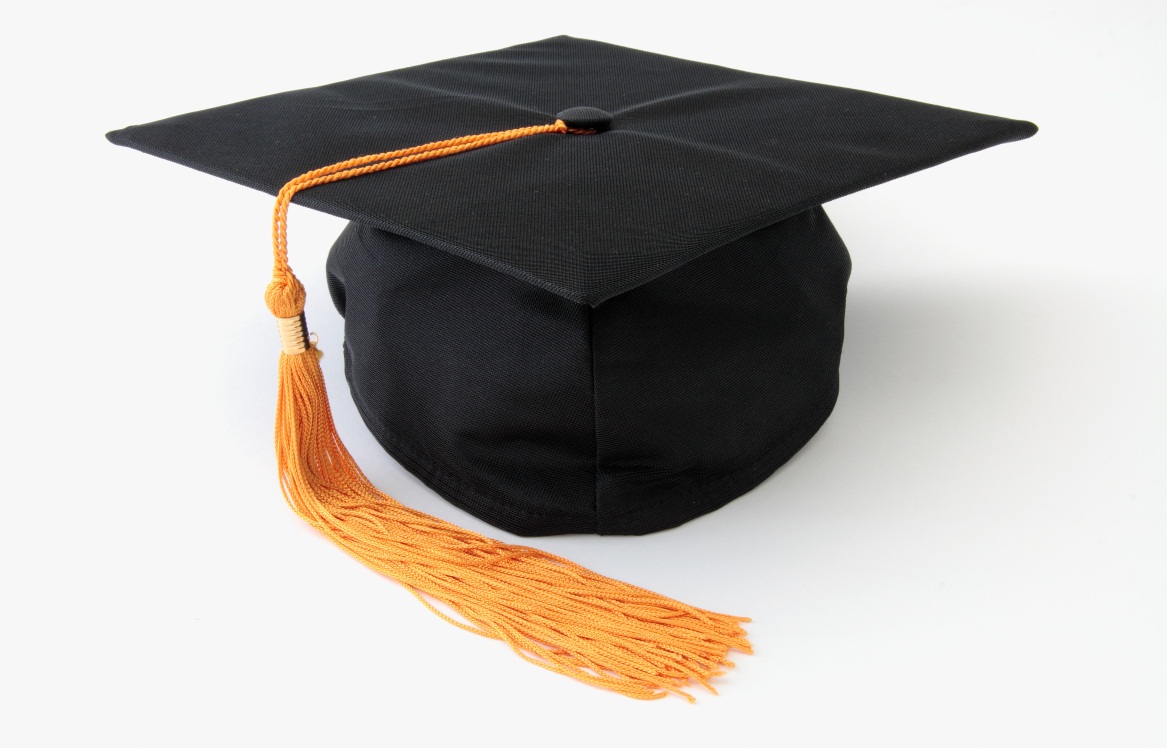 How many credits are required to graduate from High School???
Standard Diploma
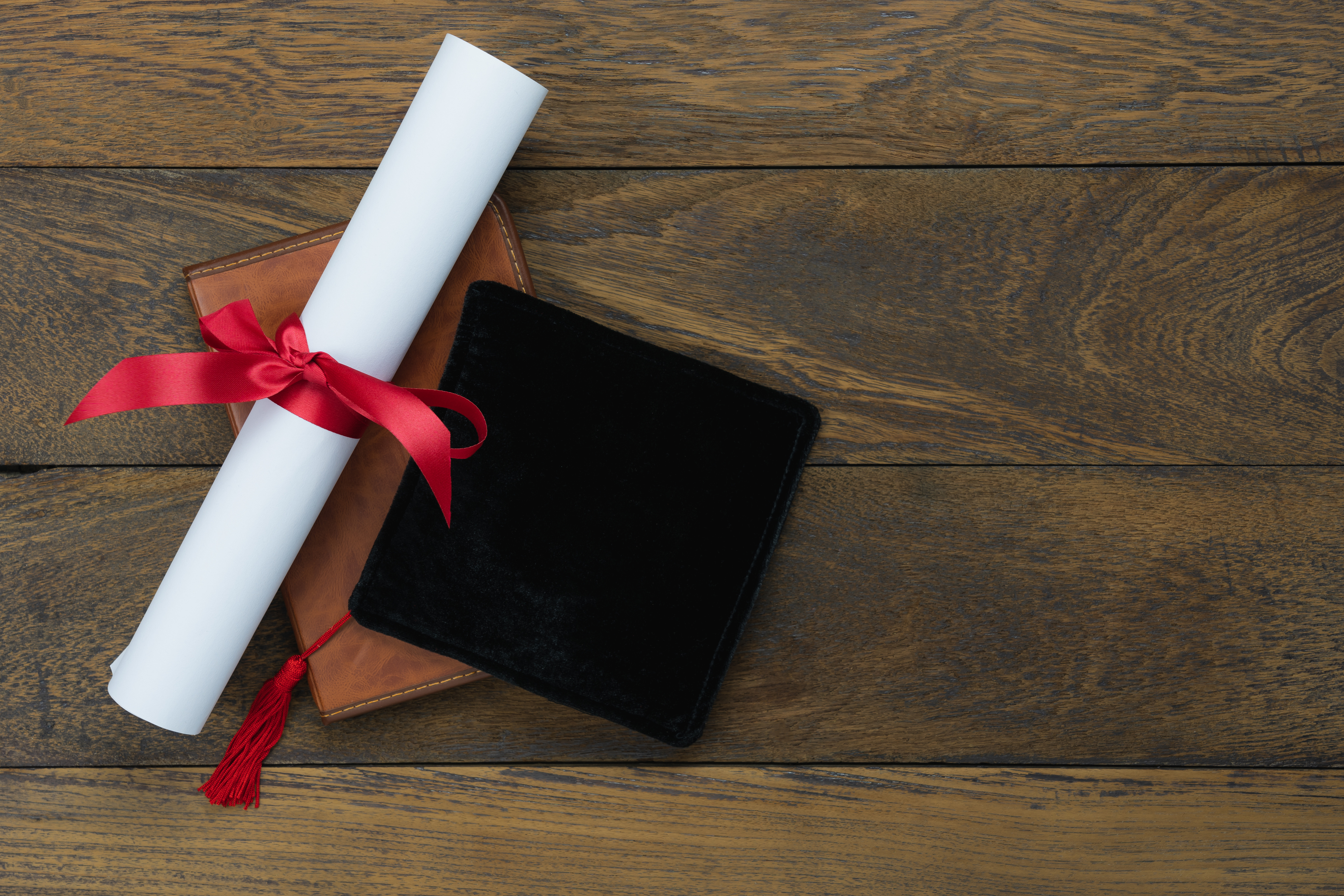 REQUIREMENTS: 23 Credits and ACT Exam ​
English: 4 credits​
Math: 3 credits​
Science: 2 credits​
Soc. Studies: 3 credits  (World History; US History; ½ Government; ½ Economics)​
PE/ROTC: 2 credits​
Health: 0.5 credits ​
Comp Science: 0.5 credits ​
Electives: 6 credits ​
Arts/Humanities/CTE: 1 credit (art, music, 3rd year of foreign language) ​
Flex Credit: 1.0 credit***​
***Flex credits can be: a 2nd or 3rd year CTE completer course in one program of study, or a 4th year of math (including Alg 2 or higher), or a 3rd year of science, or a 4th year of social studies  ​
No GPA Requirement​
Advanced Diploma
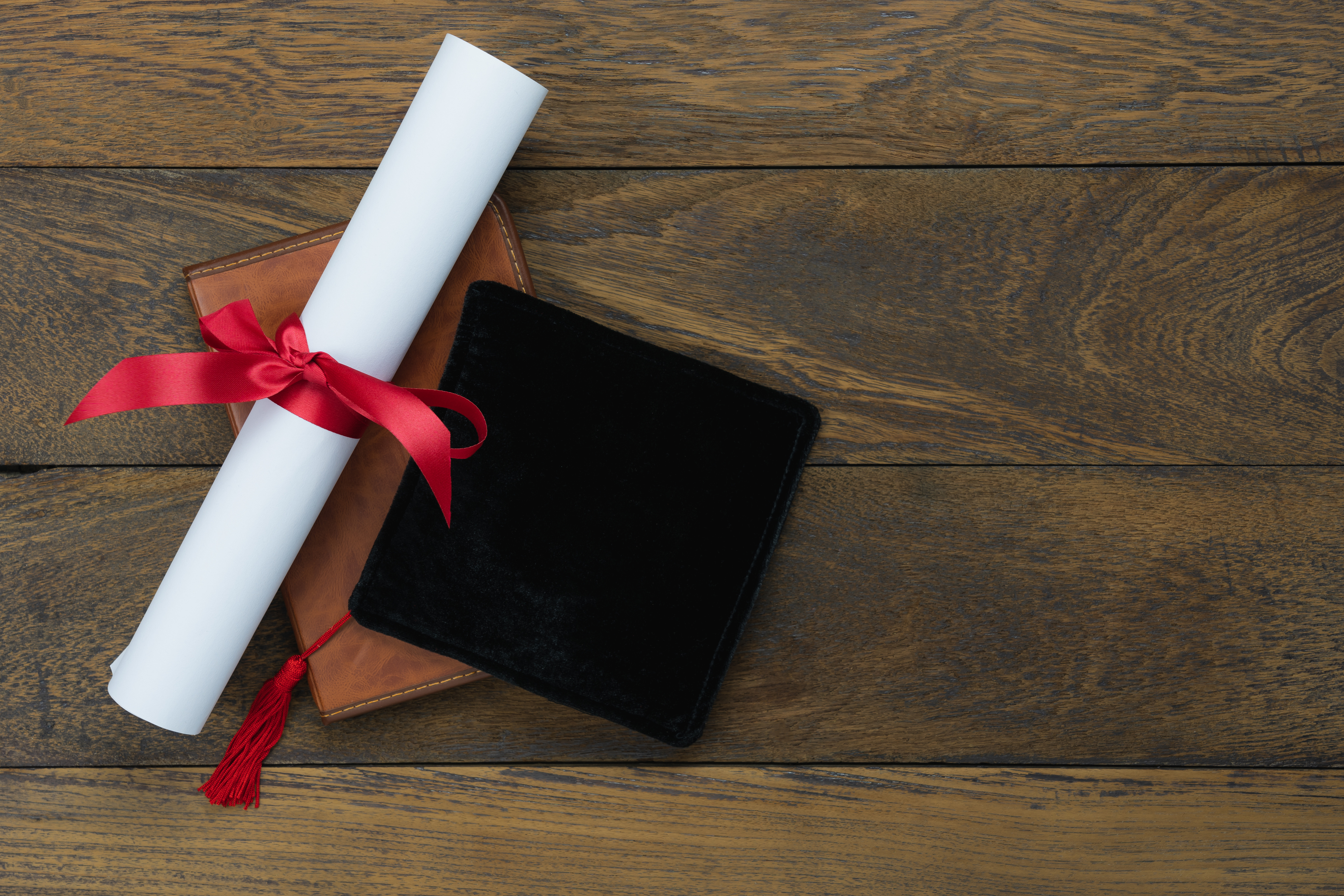 REQUIREMENTS: 24 Credits and ACT Exam ​
English: 4 credits​
Math: 4 credits (must include Algebra 1, Geometry & Algebra 2 or equivalent) ​
Science: 3 credits​
Soc. Studies: 3 credits  (World History; US History; ½ Government; ½ Economics)​
PE/ROTC: 2 credits​
Health: 0.5 credits ​
Comp Science: 0.5 credits ​
Electives: 6 credits ​
Arts/Humanities/CTE: 1 credit (art, music, 3rd year of foreign language) ​

GPA Requirement of a 3.25 (weighted or unweighted)​
Meets the requirement for the Nevada Millennium Scholarship​
Honors Diploma
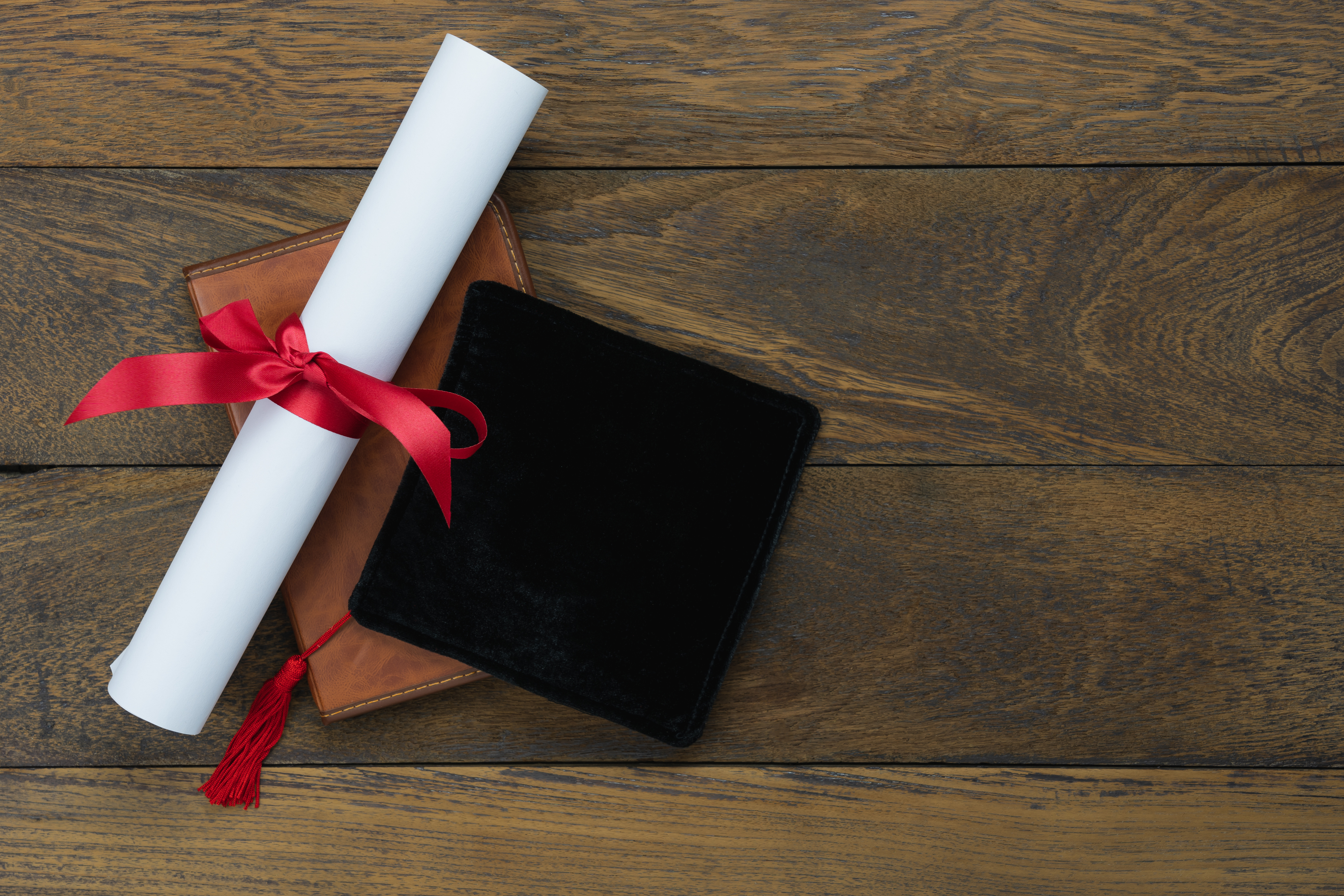 REQUIREMENTS: 24 Credits and ACT Exam ​
English: 4 credits​
Math: 4 credits (must include Algebra 1, Geometry & Algebra 2 or equivalent) ​
Science: 3 credits​ (2 Credits must be in Biology, Chemistry, or Physics)
​Soc. Studies: 3 credits  (World History; US History; ½ Government; ½ Economics)​
PE/ROTC: 2 credits​
Health: 0.5 credits ​
Comp Science: 0.5 credits ​
Electives: 6 credits (2 credits of the same world language required)​
Arts/Humanities/CTE: 1 credit (art, music, 3rd year of foreign language) ​
​
8 credits of the above classes must be Honors (AP courses and some dual enrollment college courses can count towards this requirement)​
GPA Requirement of a 3.4 (weighted or unweighted)​
Meets the requirement for the Nevada Millennium Scholarship​
Diploma Options/Endorsements
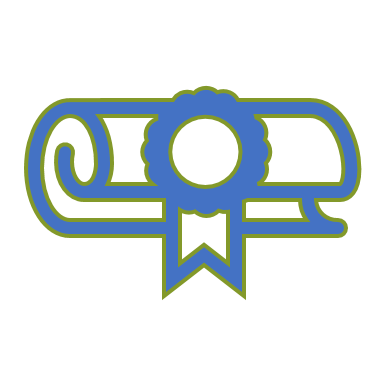 College and Career Ready diplomas
Seal of Bi-literacy
STEAM
STEM
CTE Certificate

Link to Graduation Guide
Link to Seals Info
How many credits do you earn for one class?
Your Grade Point Average (GPA)
GPA = the grades earned in all classes added together and DIVIDED by the number of classes
Each grade equals a grade point
(A=4; B=3; C=2; D=1; F=0 no credit) 

 Many colleges and universities only count CORE classes (English, science, math, social science, World Language, etc.) in GPA calculation

Add .025 (honors) or .050 (AP or Dual Credit) to GPA for every semester taken to calculate your weighted GPA 

ATTENDANCE!! Matters for Milennium Scholarship & DMV Attendance report
Attendance At north star
Meeting attendance is not enough for you to finish your classes on time by the end of the semester!!!!!
Complete one lesson in every class, by the time they go to bed on Tuesday night (EVEN ON SHORTENED WEEKS DUE TO HOLIDAYS) 
This allows students to stay on top of their schoolwork and have the greatest chance of online school success. 
Official attendance for the week ends Friday nights at 11:59pm.  
Students will be marked absent for the week (5 DAYS) if attendance has not been met by this state deadline. 
Why you don't want to wait until friday:
You will be forced to rush and will likely not  turn in quality work
 Additionally, You will be fall behind on your coursework if you are not submitting lessons throughout the week in every class. 
If the attendance requirement has not been met by tuesday night:
 students and parents/guardians will receive reminders Wednesday and Friday as a courtesy.  
Please be aware that the expectation is that ALL students will work to meet the Tuesday deadline with the support of the Learning Coach at home.
DMV
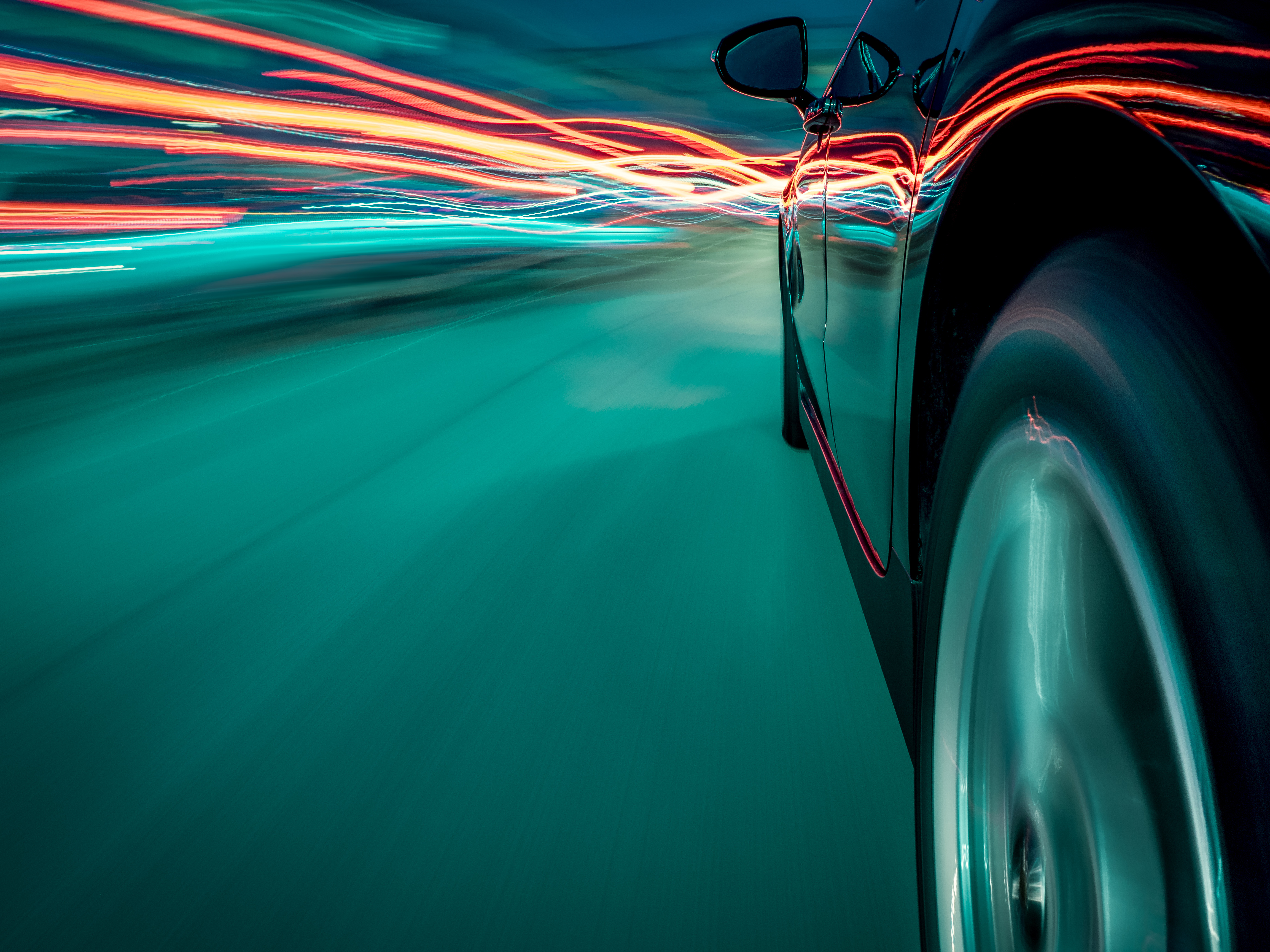 If you want to get your license you need to go the North Star Resources link on the main page to request the needed paperwork for the DMV. 
You must plan ahead as it may take a day or two to get the form you need.
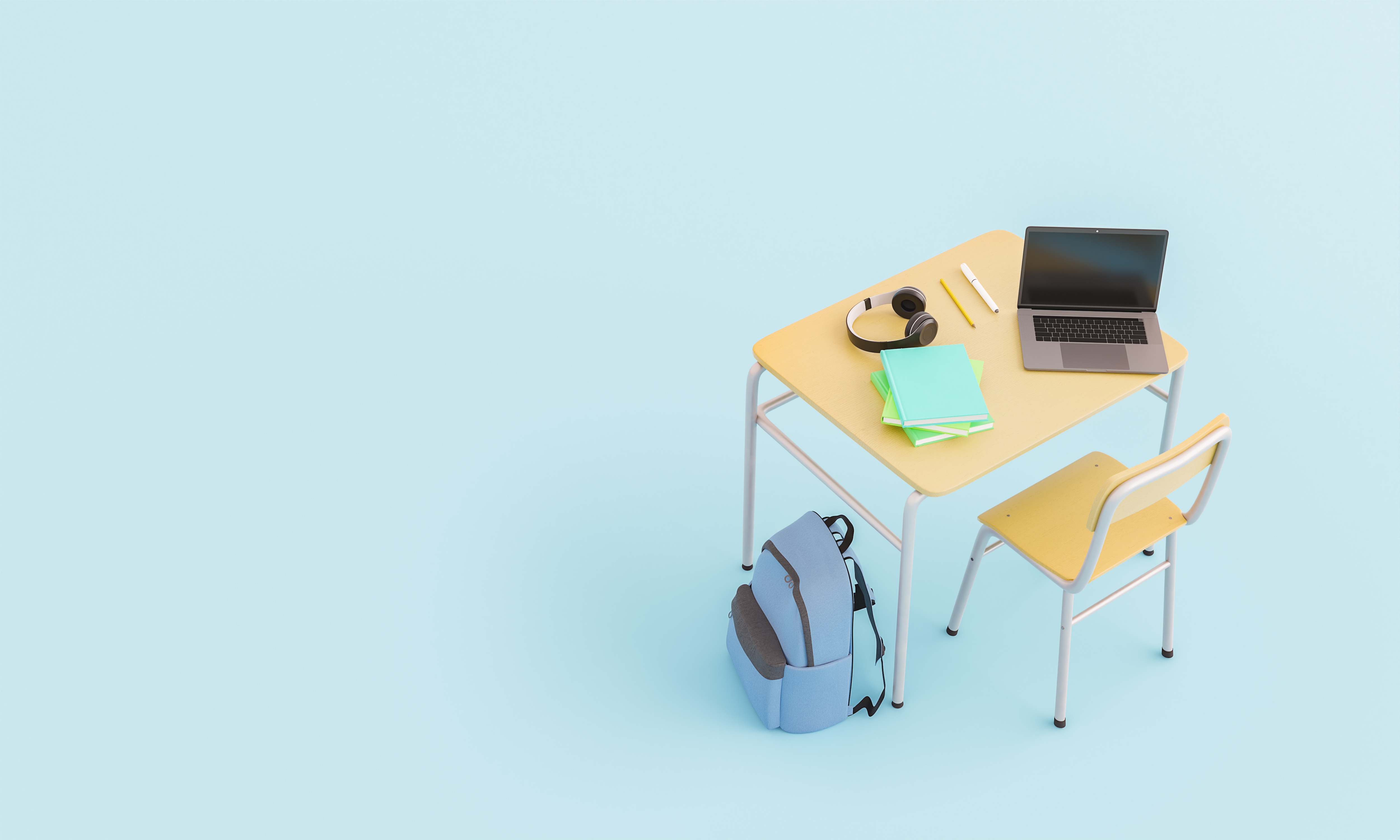 Plagiarism Reminder
What is Plagiarism?

Copying and pasting information from the internet without citation
Paraphrasing someone else’s words/ideas without citation
Teachers use software to detect plagiarism
DON’T DO IT!!!!!
You will face discipline action: See North Star Student handbook
Post Secondary Planning(What are you thinking about doing after high school?)
Not sure what you want to do? Check out Nevada Career Explorer 
(Use Library Card to create account)
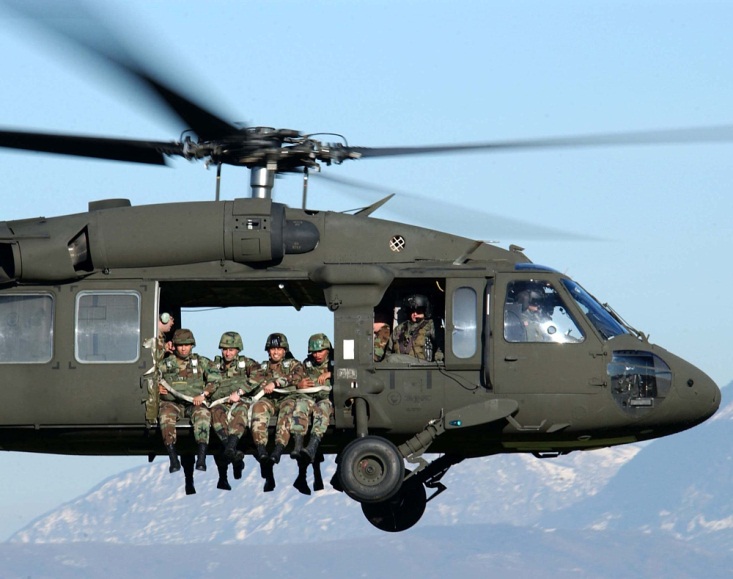 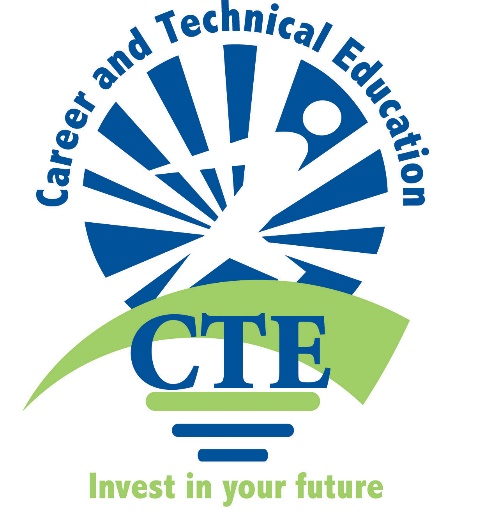 Research college admission requirements early. Use sites such as the following to research colleges:
Big Future on Collegeboard
NICHE Best Fit
Cappex
Go to directly to the your college of interest's admissions webpage. Search Freshman Admissions Requirements
* Many require 2 years same foreign language and 1 year of visual/performing art
Military
https://www.goarmy.com/
https://www.airforce.com/
http://nationalguard.com/NV
https://www.navy.com/
https://www.marines.com/
CTE Programs: https://doe.nv.gov/CTE/
https://www.tmcc.edu/academics/certifications
Thinking of playing sports in College? What you need to know about NCAA Eligibility!
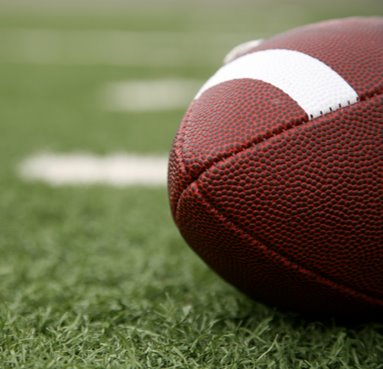 Division I:	16 Core Courses	
English, Math, Science, Social Science 
Additional coursework from above areas
SAT/ACT scores (must be sent directly to NCAA)
NCAA does not accept CBE, A Plus, or BYU: Pass your classes the first time in the classroom!
Review approved courses at:

www.eligibilitycenter.org
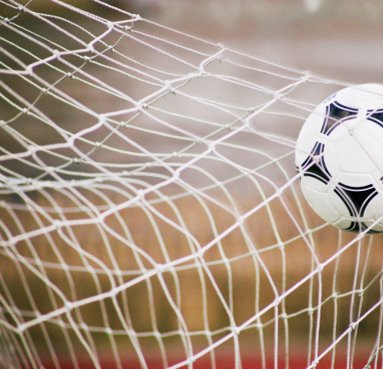 Faq's
How many classes do I have to take?
6 classes are a full schedule at North Star
Can I take courses at my zone school?
Students can take classes that are not offered at North Star with the permission of the zone school
Can I play sports or be a part of clubs at my zone school?
Yes
CAn I take Dual Credit courses through TMCC, WNC, UNR, etc
Yes, you will need to visit the college website to start the process and review criteria
If I fail a class, do you do summer school?
Yes, we will offer summer school online, but we are limited with the number of spots we have and must prioritize upper classmen.
You are able to sign up at your zone school
Can I go back to my zone school, if online is not for me?
Yes, you are able to transfer back, just like being in any other school, but like any other school you are responsible for taking finals at the "new" School and you may have been ahead or behind in the curriculum before transferring.
How to contact me??
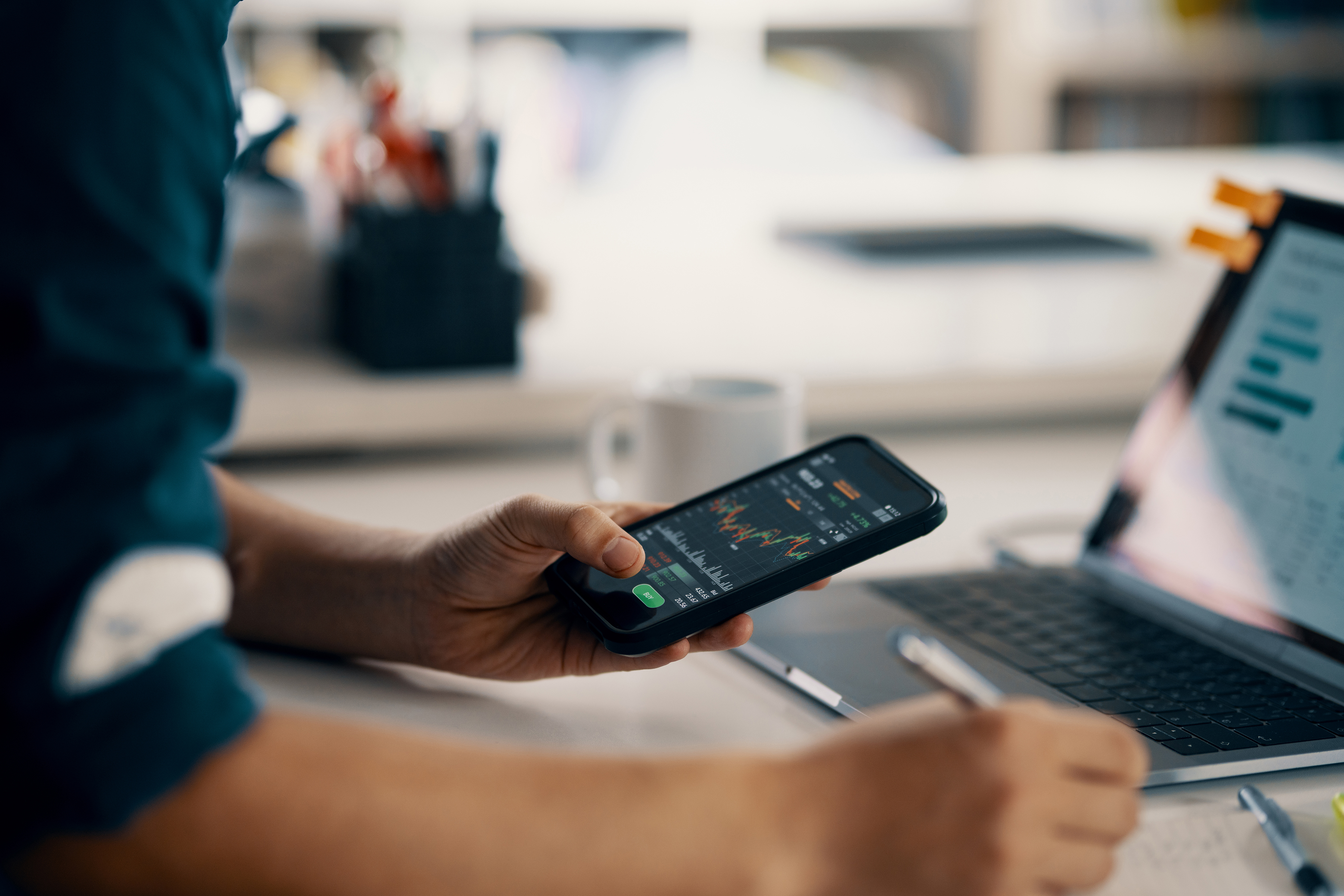 For High School Questions or Appointments 
Mrs. McLaughlin(High School Counselor)
Meeting Link: https://tinyurl.com/McLaughlinHeather
WCSD Email: Heather.McLaughlin@washoeschools.net
Phone: 775-353-6909


See The North Star Counseling website For More Info https://www.washoeschools.net/nscounseling
Questions????
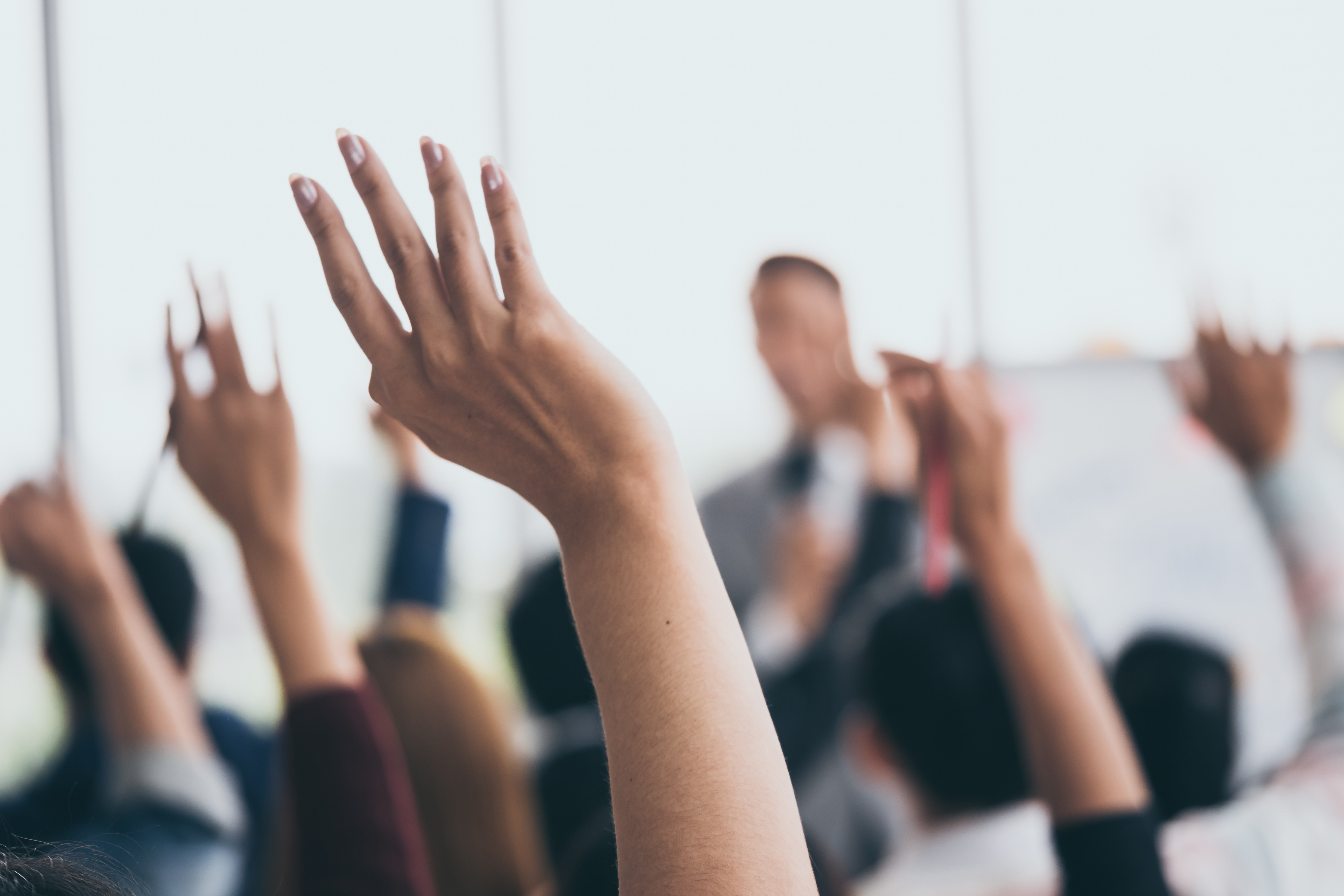